DIVISION NAME | MONTH/YEAR
Project title that tells uswhat you accomplished and who benefits
What is the issue and why is it important? Describe the problem(s) before you did the project. What issues were PHSD staff experiencing and how did it affect their work? What issues were your customers experiencing and how did it affect them?
Consider answering “who, what, where, when and why” to describe the problem.
What lessons were learned?
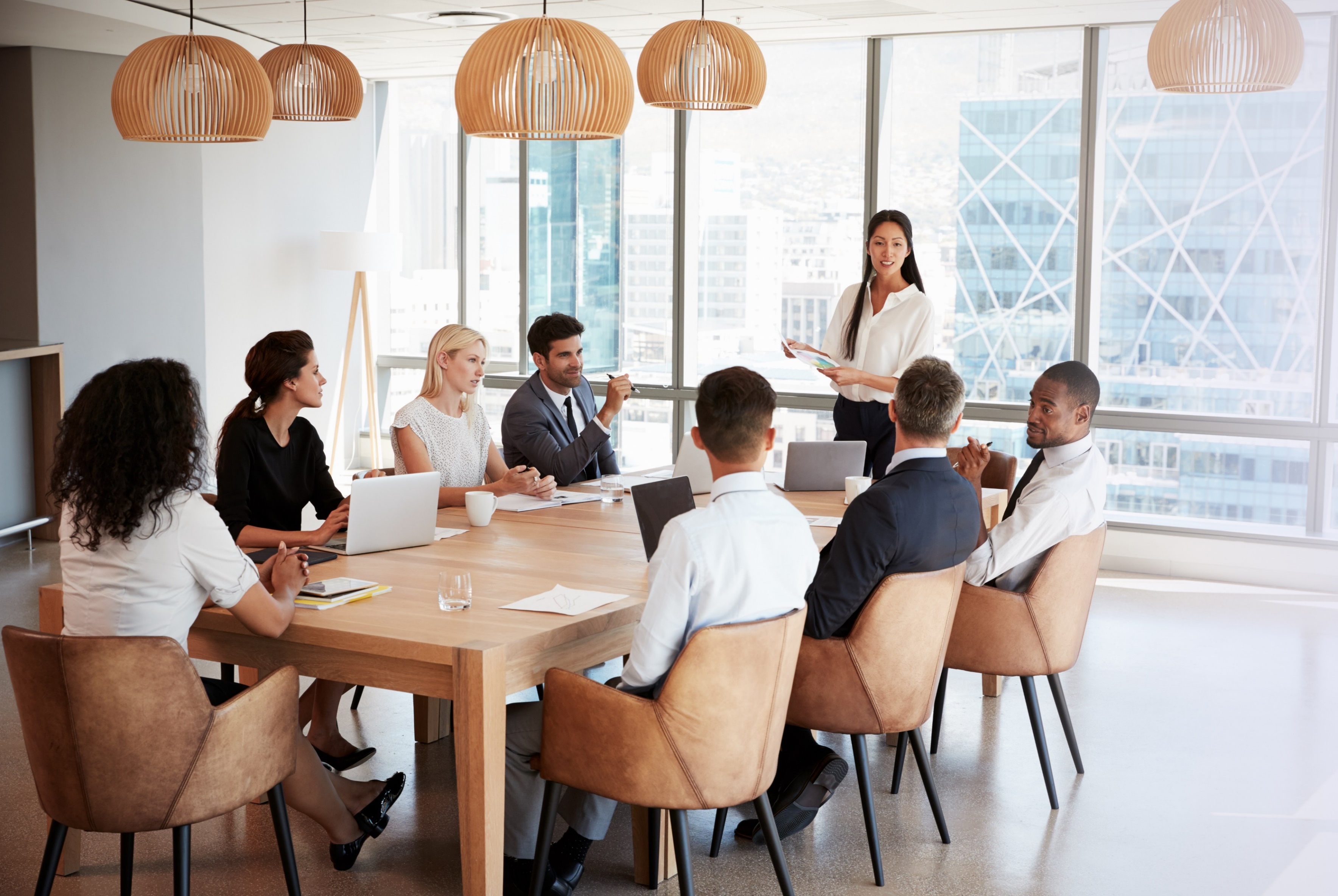 Use a few bullet points and/or write a succinct description of key takeaways from the project. Lorem ipsum dolor sit amet, consectetur adipiscing elit, sed do eiusmod tempor incididunt ut labore et dolore magna aliqua. 
Bullet
Bullet
Bullet
(Subordinate image referencing your action.)
What did we do?
Summarize the steps you took to complete the project. Describe how you collected and used data, which quality improvement tools were used, what intervention or change was implemented, and how staff/customers were involved in the project. 
Bullet
Bullet
Bullet
(Dominant image showing the theme of this information.)
(Chart/graph image of associated data.)
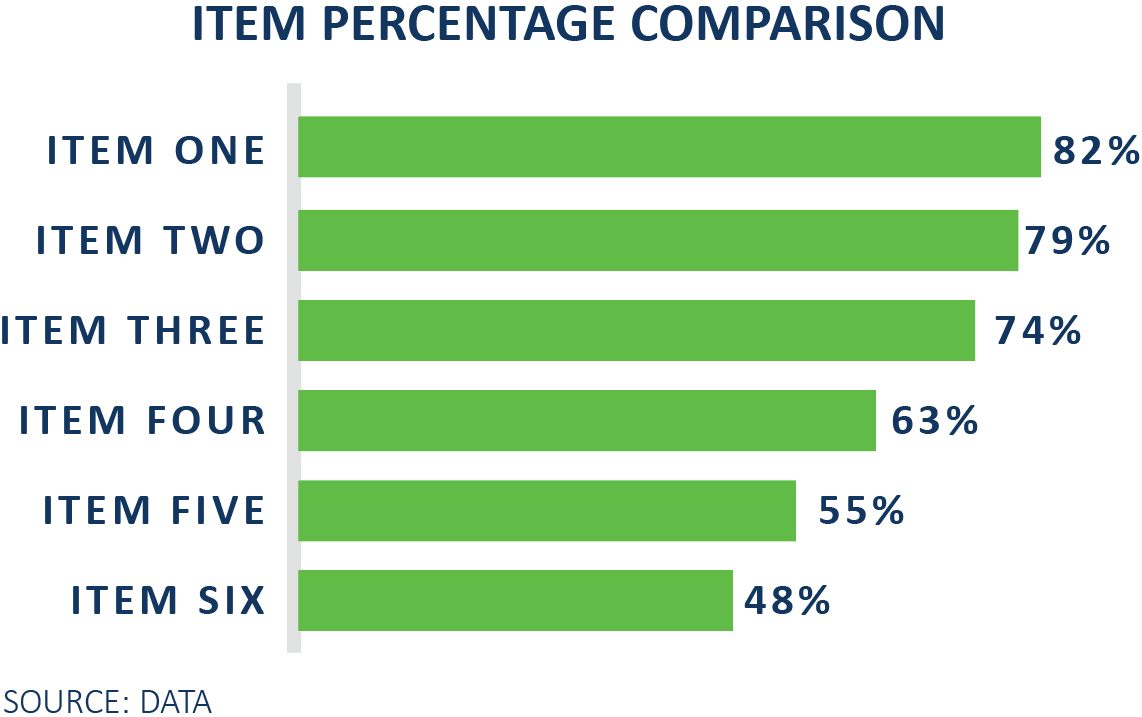 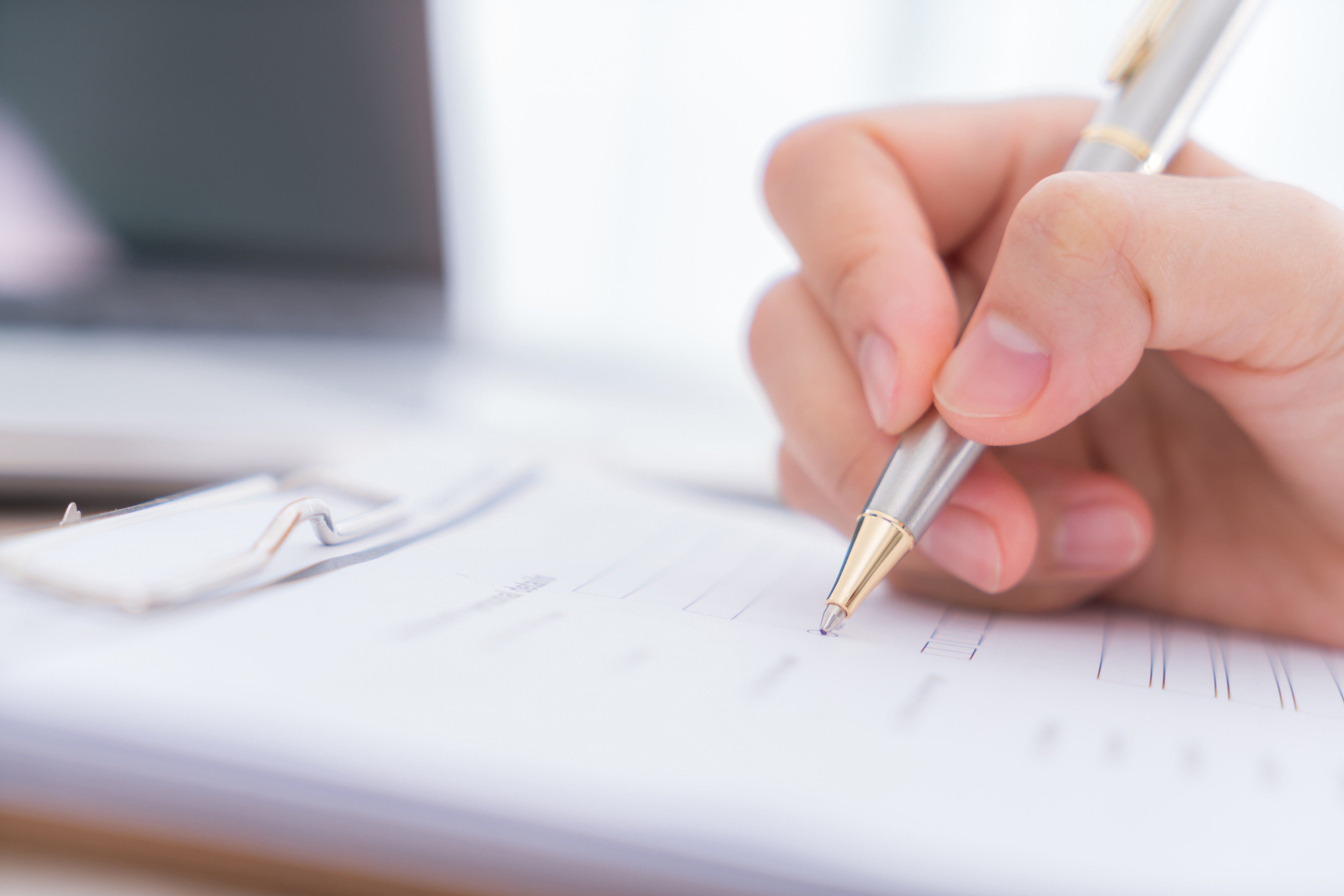 What were the results?
Describe how the intervention or change improved processes, PHSD staff experience, customer experience, health equity and cost savings. Report changes seen in the data or performance measures. Describe a plan to sustain the improvement(s) over time. Use up to six bullet points. 
Bullet
Bullet
Bullet
TEAM MEMBERS
First Last, First Last, First Last, First Last, First Last, First Last, First Last, First Last, First Last
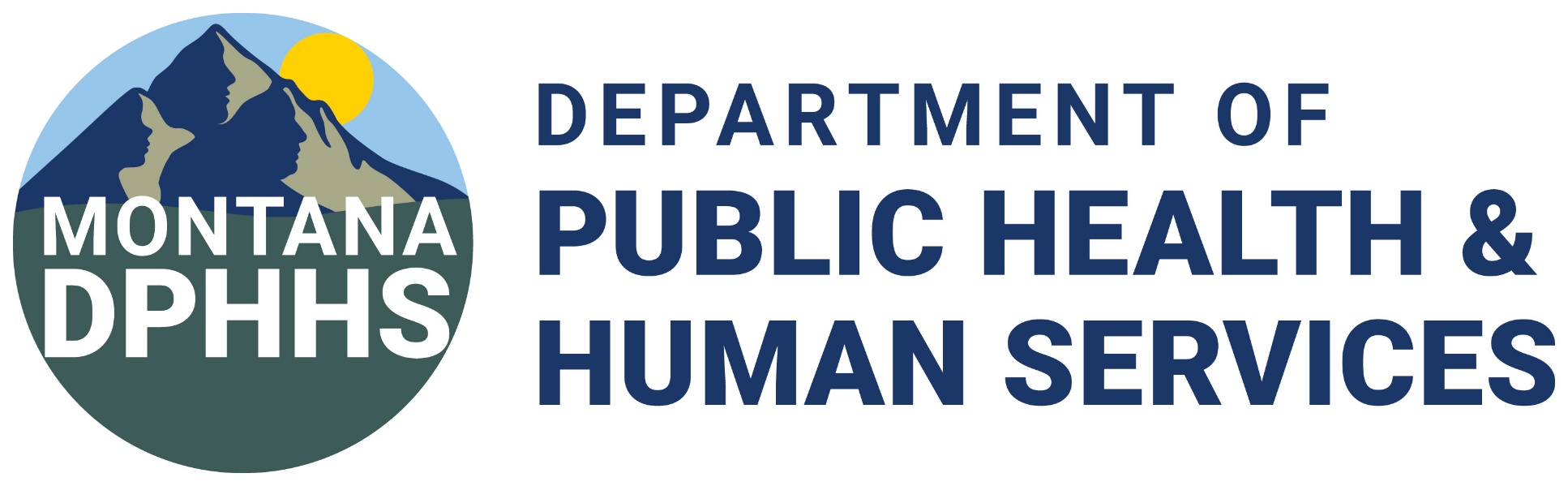 CONTACT
email@mt.gov or call (406) 444-XXXX
Form Source: MN DOH QI PPTX example